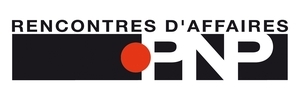 A quoi ressemblera la distribution en 2020
18 septembre 2014
Le commerce spécialisé d’hier et de demain
Intervention d’Agnès Bricard

Présidente d’Honneur du Conseil Supérieur de l’Ordre des Experts-Comptables 
Présidente de la Fédération Femmes Administrateurs 
Présidente de l’Association Tous Pour la Prévention de l’Entreprise avec l’Assurance Santé Economique des Entreprises 
Expert-Comptable – Commissaire aux comptes
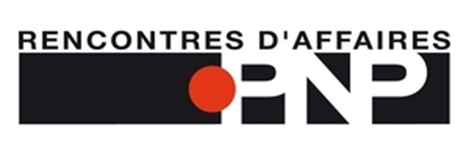 Le commerce spécialisé d’hier et de demain
Le commerce spécialisé  est-il mort ?






Non !
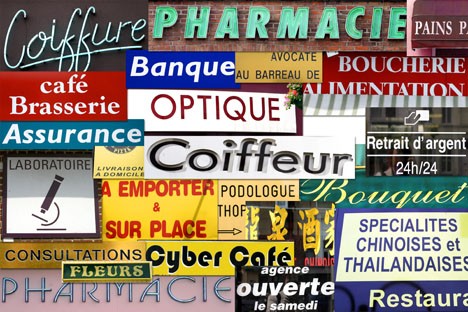 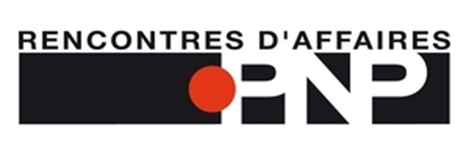 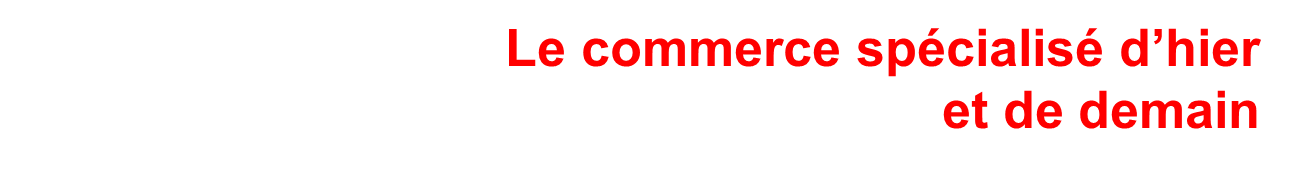 Des signaux favorables au commerce spécialisé

Secteurs d'activités variés : alimentaire spécialisé, restauration, équipement de la personne, équipement de la maison, hygiène et santé, loisirs, automobile et services… 
Diversité des formats (surfaces de 60 m² à plus de 10.000 m²) et des structures (franchise, commission affiliation, succursalisme…) 
 Une diversité constituant précisément un atout majeur pour réagir à de nouveaux défis
Un milieu riche en expériences de développement et d'innovation.
Un des piliers les plus solides et les plus dynamiques de notre économie
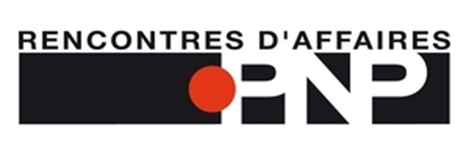 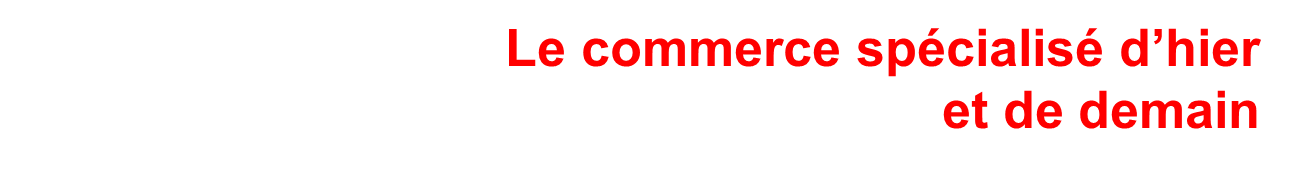 Quelques chiffres
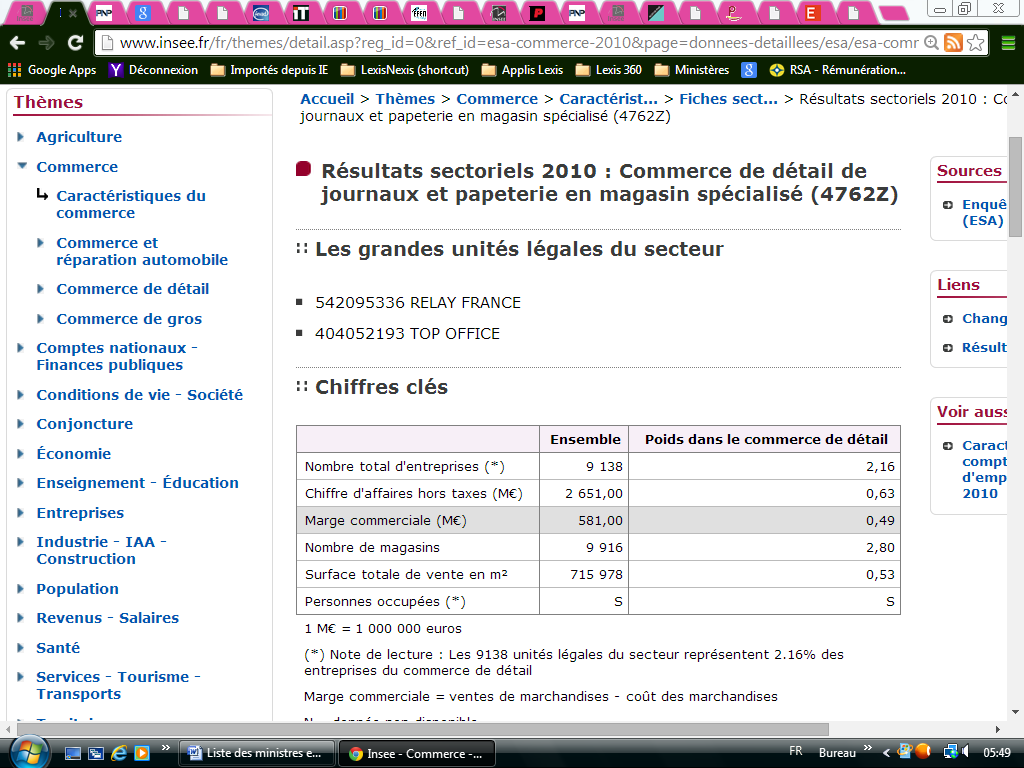 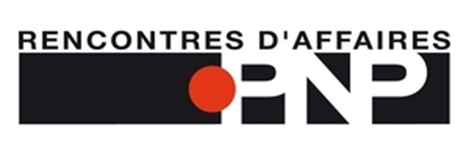 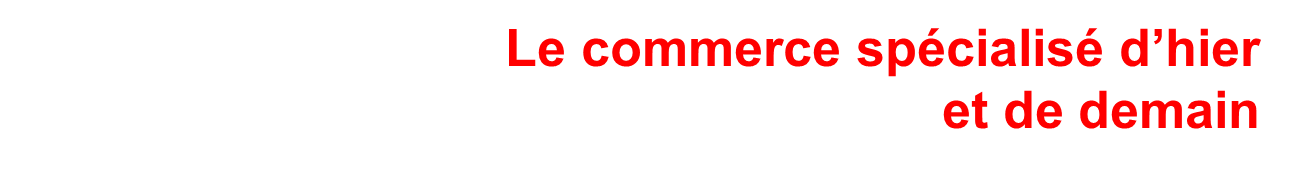 Quelques chiffres
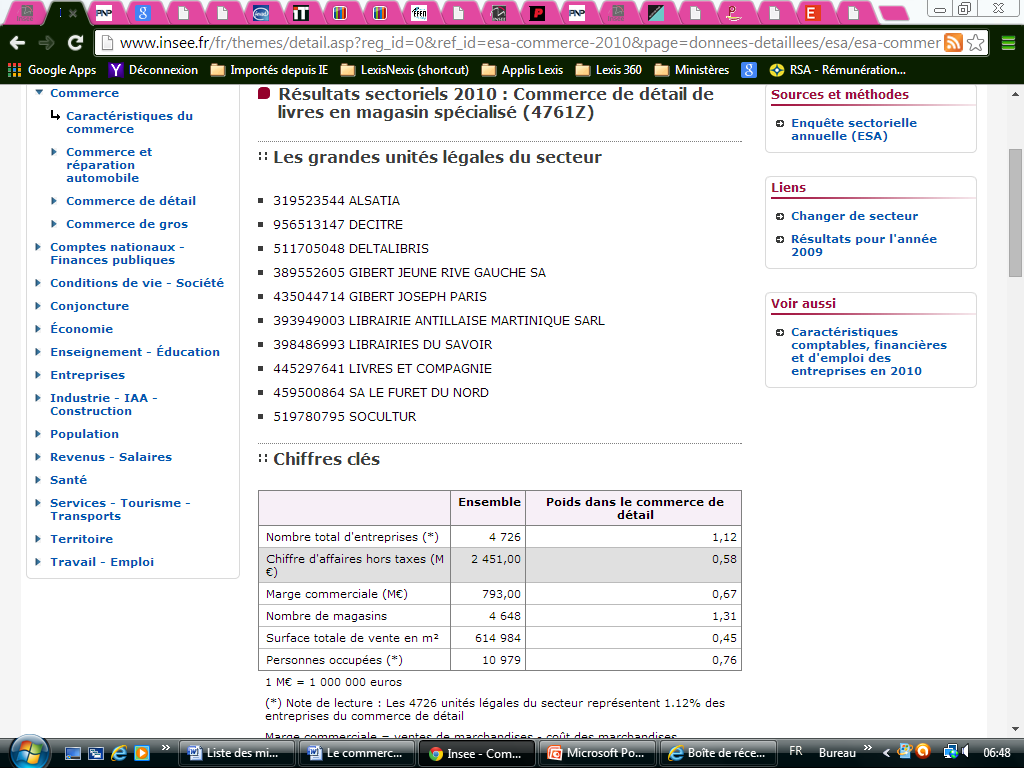 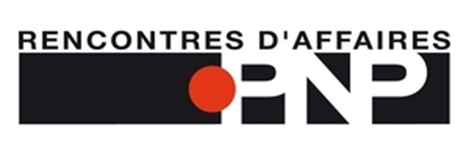 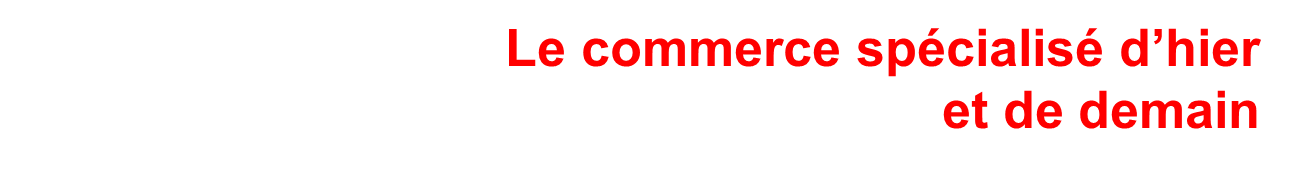 Un secteur fortement marqué par l’arrivée du numérique face au papier
Le développement du ecommerce bouleverse les modes de distribution
Une période de transition marquée par le maintien d’un attachement au papier mais aussi une explosion de la demande de produits numériques
Un secteur où la flexibilité du droit du travail est indispensable
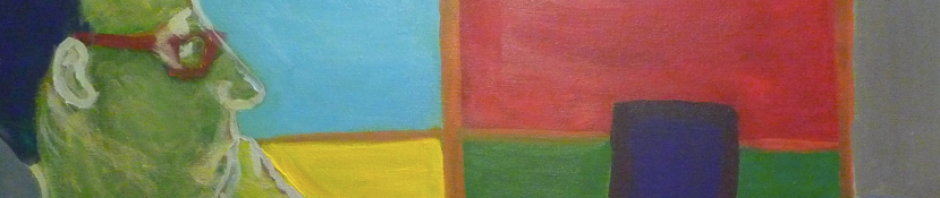 Les défis
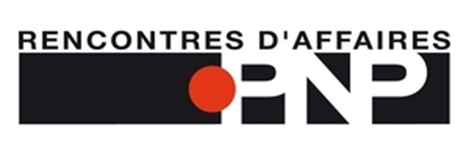 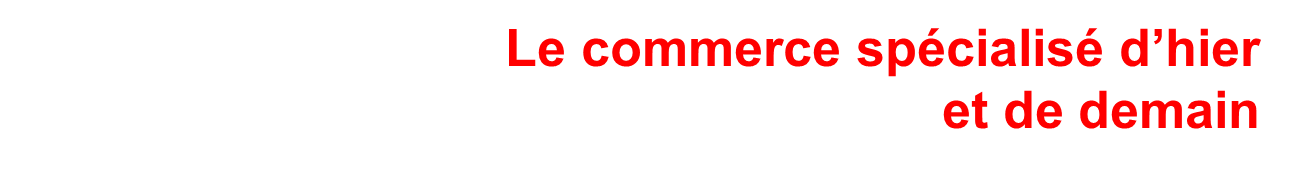 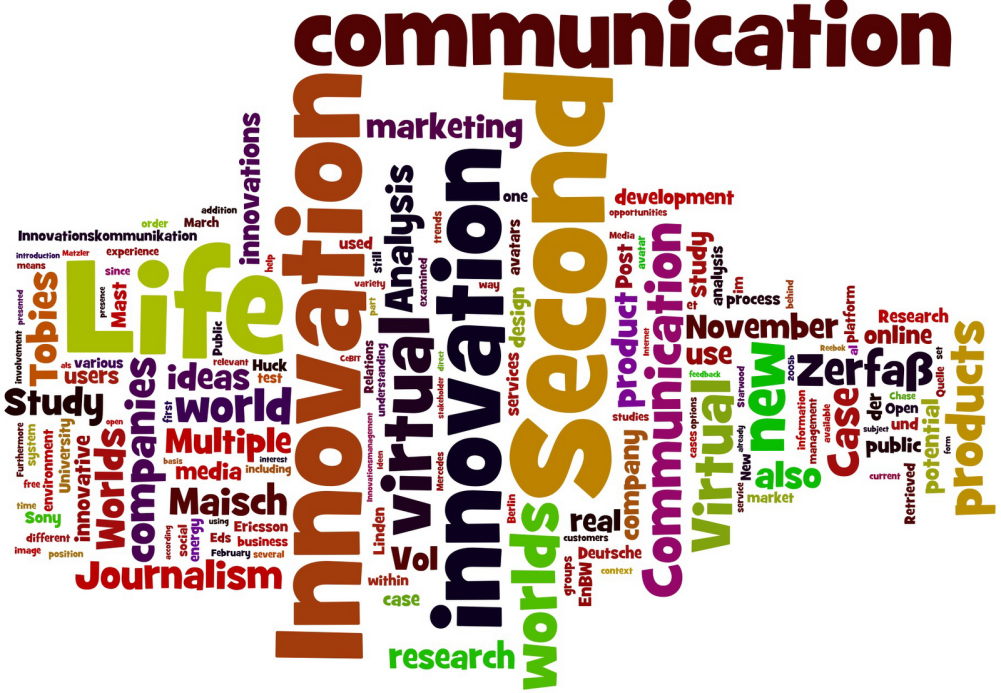 Les solutions : Innovation & Communication
Grâce à l’innovation le taux de croissance moyen du chiffre d'affaires pour les entreprises du grand commerce spécialisé est de 32 % en valeur entre les périodes 1998-2000 et 2001-2003.
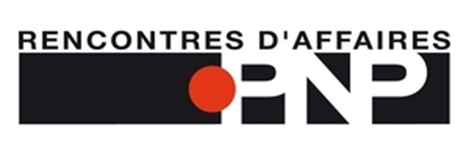 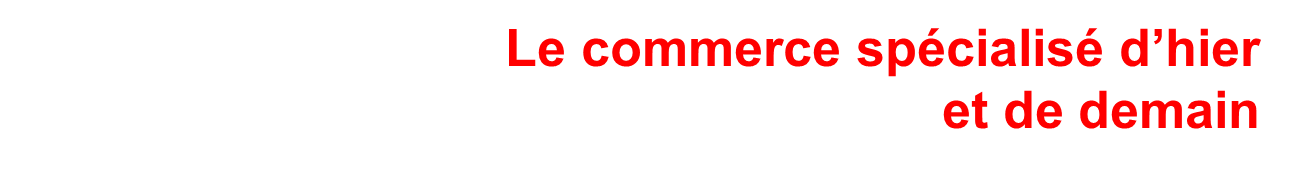 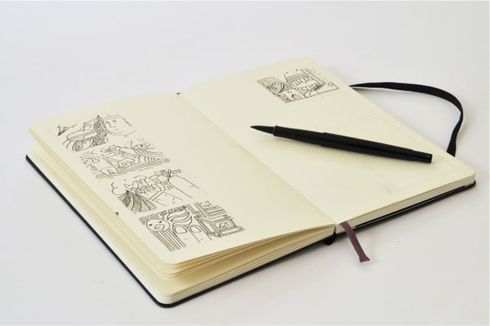 L’innovation produit
Qui peut dire encore que le papier est mort ? Qui peut encore affirmer que notre avenir sera totalement dématérialisé, que nos livres et nos vieux carnets de notes ne valent plus rien face aux tablettes ? 
Après l’introduction en bourse d’une société dont le seul objet est petits carnets noirs, adulés par Hemingway, Chatwin ou Picasso, se sont imposés en quinze petites années comme un objet très tendance auprès d’un public ciblé.
L’exemple d’un éditeur juridique qui lance des jaquettes colorées pour habiller ses codes juridiques
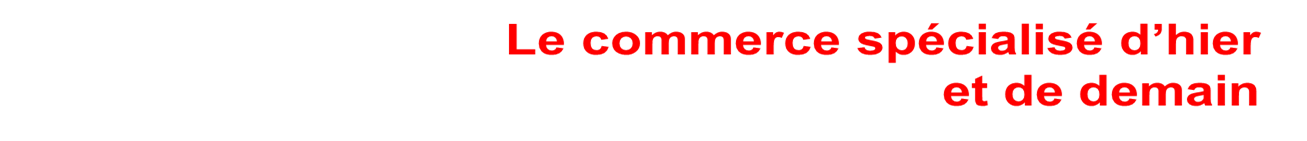 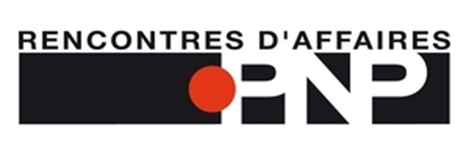 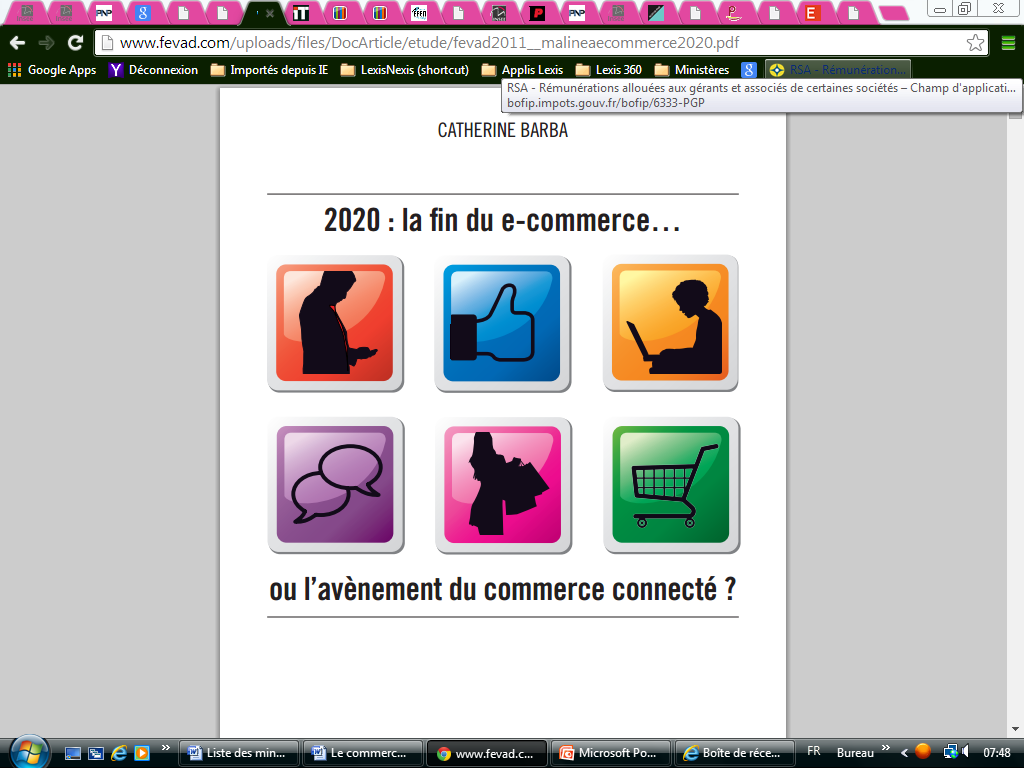 L’innovation dans les concepts de vente
Un nouveau canal de vente, une nouvelle enseigne, un nouvel univers au sein d’une enseigne, le repositionnement d’une enseigne. L’optimisation de tous les canaux de vente est une priorité pour tous les commerces spécialisés.
Quelles relations doit-on établir dans les commerces spécialisés du secteur et le numérique ? Vers des solutions de type drive ou Clic & connect ?
Développer des sites et des applications interactifs pour découvrir et construire les produits. Créer des univers ou le client peut rechercher adapter évaluer tarifer le produit qu’il souhaite.
Créer des espaces de ventes partagés entre commerce spécialisés Ex : le sommelier qui commercialise l’agenda du vigneron
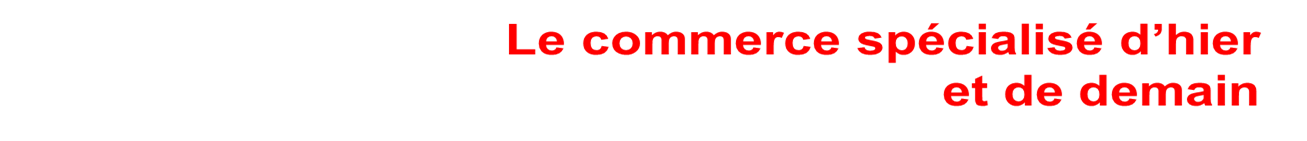 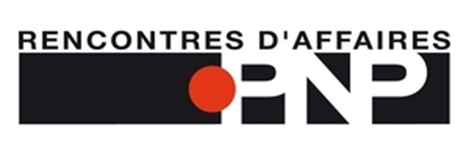 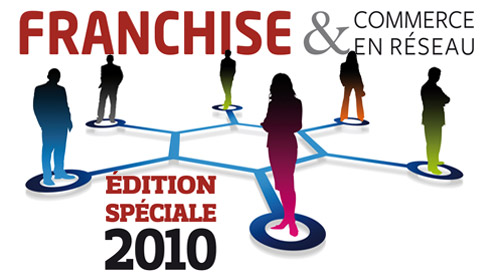 L’innovation organisationnelle
Il s’agit d’innover dans la forme des structures (franchise, succursalisme, ..) et dans le management global et stratégique. L’amélioration de la gestion du personnel (formations en vue d’améliorer la technicité des vendeurs) et la promotion du savoir faire sont aussi au cœur de cette forme d’innovation
Les commerces spécialisés peuvent s’allier entre eux et combiner leurs offres pour gagner des marchés captifs
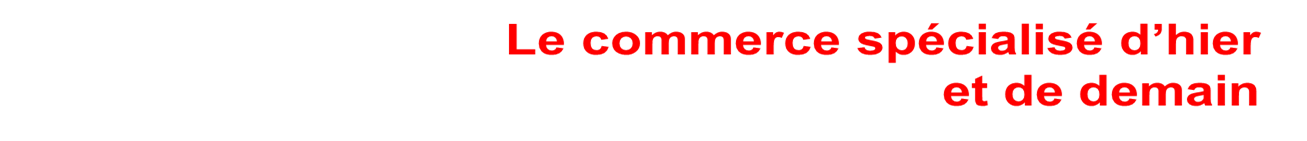 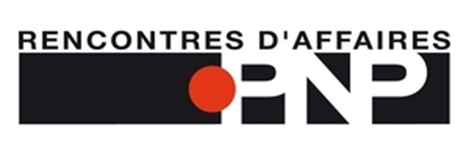 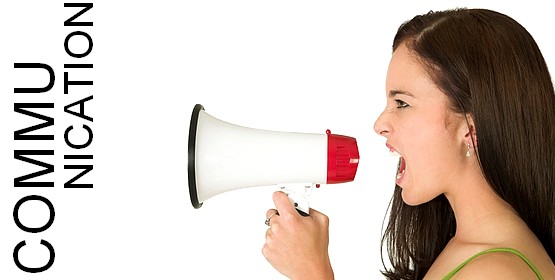 L’innovation relationnelle : La com
Communication Institutionnelle au niveau de la branche sur sa capacité d’innovation et son action en faveur de l’environnement sur tous supports

Communication individuelle du point de vente  indispensable sur les réseaux sociaux